Technology Requirements for Online Testing
Training Module
Copyright © 2023 Cambium Assessment, Inc. All rights reserved.
[Speaker Notes: Welcome to the Technology Requirements for Online Testing training module. This presentation is designed to help Technology Coordinators prepare for the administration of online tests.]
Objectives
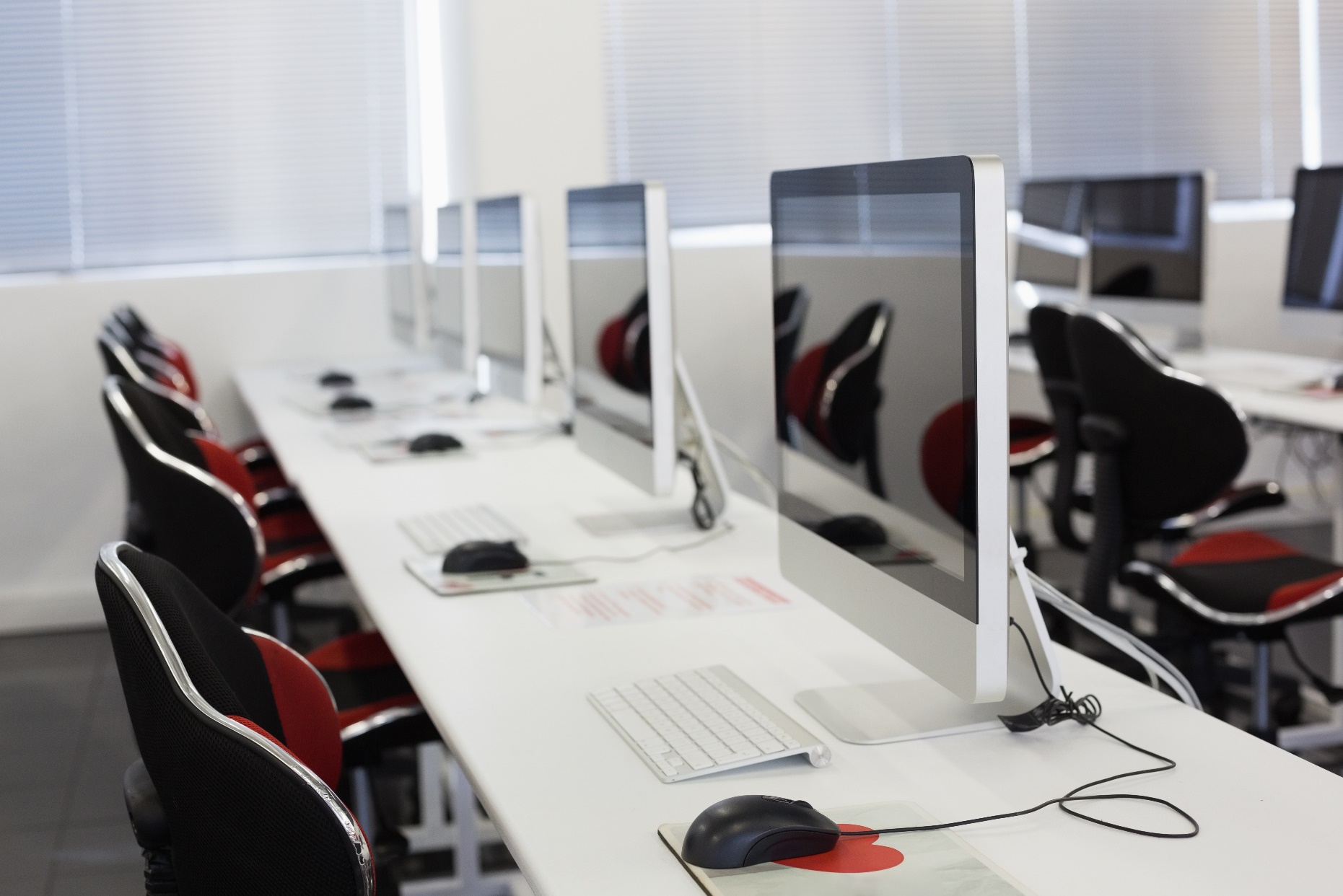 By the end of this presentation, you should be able to do the following:
Prepare for online tests at your school by completing the steps to set up technology for online testing;
Install the Cambium Assessment, Inc. (CAI) Secure Browser; and
Troubleshoot technical problems during the tests.
2
[Speaker Notes: By the end of this presentation, you should be able to do the following:
Prepare for online tests at your school by completing the steps to set up technology for online testing;
Install the Cambium Assessment, Inc. (CAI) Secure Browser; and
Troubleshoot technical problems during the tests.]
Steps to Set Up Technology for Online Testing
In order to set up online testing technology in your schools, there are only four steps to complete:
3
[Speaker Notes: In order to set up online testing technology in your schools, there are only four steps to complete:

Step 1: Set up staff workstations;
Step 2: Set up student workstations;
Step 3: Configure your network for online testing; and
Step 4: Configure assistive technologies (Alt ELPA Only)]
Step 1: Setting Up Staff Workstations
[Speaker Notes: The first step to set up your technology for online testing is setting up staff workstations. This section includes information for setting up staff workstations for administering tests and for accessing other CAI systems.]
Setting Up the Test Administrator Workstation
Nearly any modern device, including mobile devices like tablets and phones, with any modern browser can be used to access the TA site and administer a testing session. 
Since the TA Interface is a website, any device you already use to check your email, browse Facebook, read news articles, or watch YouTube should be capable of administering tests.
To be able to print, TA workstations must be connected to a printer.
If your school uses a firewall or other networking equipment that blocks access to public websites, you may need to add Cambium Assessment, Inc. (CAI) websites to the allowlist.
For a list of websites to add to the allowlist, refer to the Technology Guide on your portal.
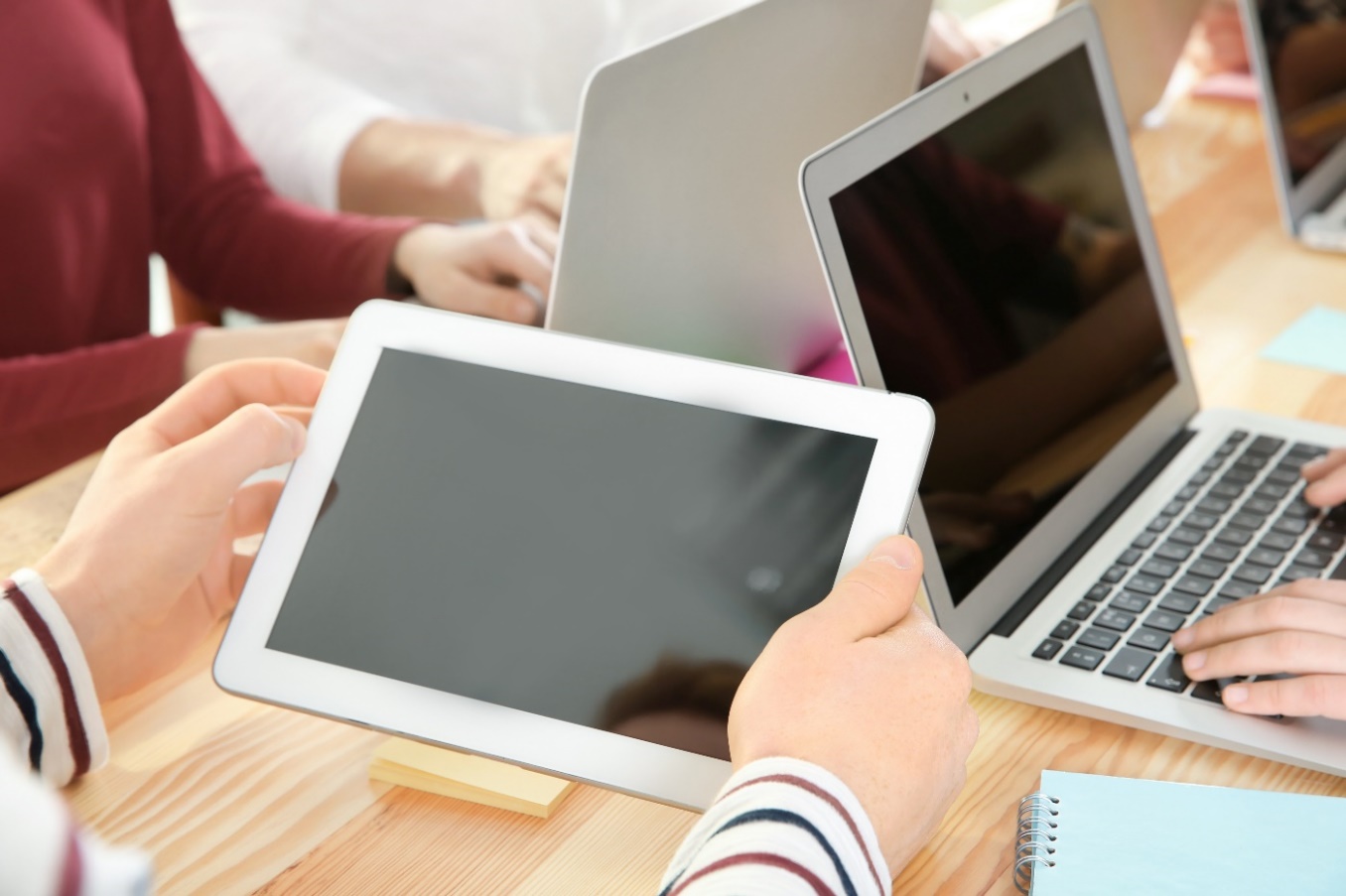 5
[Speaker Notes: It is unlikely that any setup is required for your Test Administrator (TA) workstations. Nearly any modern device, including mobile devices like tablets, with any modern browser can be used to access the TA Interface and administer a test session. Because the TA Interface is a website, any device you already use to check your email and access the Internet should be capable of administering tests.

TAs can print test session information or test items for students with the print-on-request accommodation. To be able to print, TA workstations must be connected to a printer.

If your school uses a firewall or other networking equipment that blocks access to public websites, you may need to add CAI websites to the allowlist. CAI strongly encourages you to add domains (and not IP addresses) and use wildcards when adding these URLs to your allowlist.

For a list of websites you should add to the allowlist, see the “Setting Up TA Workstations” section of the Technology Guide on your portal.]
Setting Up Workstations to Access Other CAI Systems
Access to other CAI systems requires the use of one of the following supported web browsers:
Chrome 113 or higher
Firefox 113 or higher
Edge 113 or higher
Safari 16 or higher

For the best experience, the Test Information Distribution Engine (TIDE) and Reporting System should be accessed on desktops and laptops running Windows, MacOS, or Linux.
6
[Speaker Notes: Staff must also be able to access other CAI systems such as TIDE and the Reporting System. Access to these and other CAI systems requires the use of one of the following supported web browsers:
Chrome 113 or higher
Firefox 113 or higher
Edge 113 or higher
Safari 16 or higher

For the best experience, TIDE and Reporting should be accessed on desktops and laptops running Windows, MacOS, or Linux.]
Step 2: Setting Up Student Workstations
[Speaker Notes: The second step in preparing for online testing is to set up student workstations. In this section, we will discuss Secure Browser installation and additional student workstation configurations.]
Setting Up Student Workstations: Secure Browser
8
[Speaker Notes: For students to access online tests, each student workstation needs the CAI Secure Browser installed on it. The Secure Browser is CAI’s customized web browser designed to keep tests secure by locking down the student desktop and preventing the students from accessing anything except their tests.

Unlike conventional web browsers, the Secure Browser displays the student application in full-screen mode with no user interface to the browser itself. It has no back button, next button, refresh button, or URL bar. Students open the Secure Browser and are navigated automatically through the online testing system.]
Supported Devices and Minimum System Requirements
Make sure your devices are supported and meet the minimum hardware and software requirements.
Online testing performance can be improved by using computers with faster processors and more disk space than what is minimally required.
CAI has a robust plan for supporting operating systems during the upcoming and following years. This plan helps districts and schools manage operating system deployments based on support timelines.
For specific information on minimum supported operating systems, minimum system requirements, recommended specifications, and CAI’s operating system support plan, please see the Technology Guide on your portal.
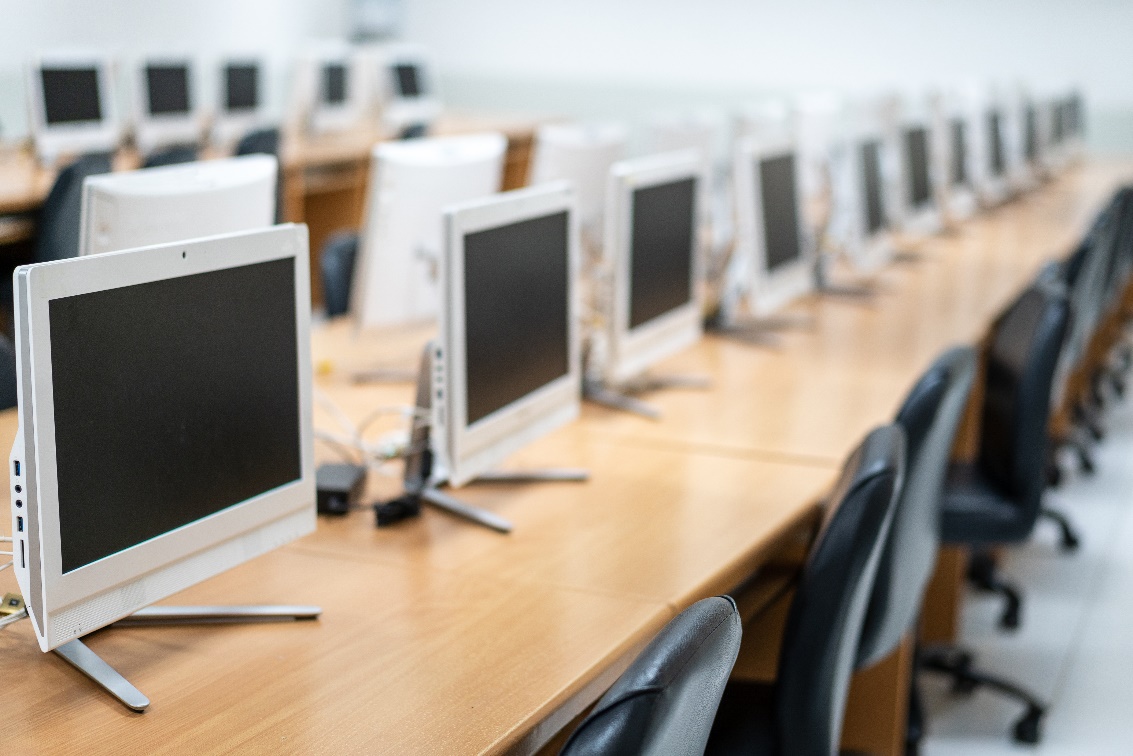 9
[Speaker Notes: To begin setting up your student workstations, make sure your devices are supported and meet the minimum hardware and software requirements. 

Please note that online testing performance can be improved by using computers with faster processors and more disk space than what is minimally required. 

CAI has a robust plan for supporting operating systems during the upcoming and following years. This plan helps districts and schools manage operating system deployments based on the support timelines. 

For an up-to-date list of minimum supported operating systems, minimum system requirements, and recommended specifications for Windows, macOS, Linux, iPadOS, and ChromeOS, refer to the Technology Guide on your portal.]
Screen Dimensions, Monitors, and Displays
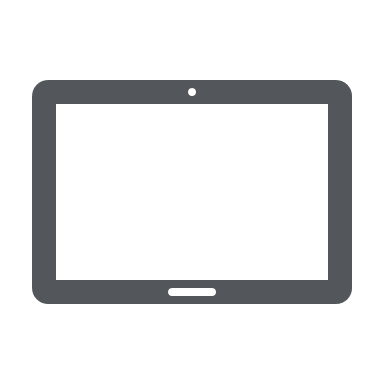 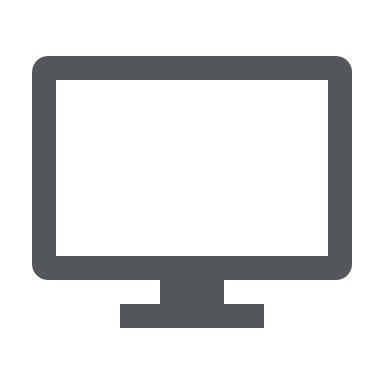 10
[Speaker Notes: Screen dimensions for testing devices must be 10 inches or larger. iPads with a 9.7-inch display are included. 

As monitors vary widely, support for specific monitors cannot be provided. We cannot guarantee that the monitor’s default settings are optimal. Use the student practice tests to verify that test items with shaded images (e.g., pie charts) can be seen clearly. Monitor settings may need to be adjusted if a student says test items with shaded images are very light or cannot be seen.

In general, the larger the monitor, the more “real estate” students have. Some assessments may include pages that have multiple items and/or reading passages that require scrolling.

For the best experience, your device’s display scale should be set to 100% to keep the amount of usable screen real estate within the 1024 by 768 minimum resolution for the Test Delivery System (TDS). Individuals using small monitors or tablets may need to scroll vertically and/or horizontally in order to view all information on the screen. Students may also use the Zoom tool available in the tests to enlarge content on the screen.

In addition, a secure testing environment can be guaranteed only when using a single display. A multi-monitor configuration is not supported.]
Where Can I Download the CAI Secure Browser?
Once you have ensured your device is supported, you are ready to download and install the CAI Secure Browser.
Download the CAI Secure Browser and access basic installation instructions for your device from the Technology Resources on your portal or corresponding app store.
Note: The word "state" in the URL is meant as a placeholder for your state’s abbreviation – e.g., AR, IA, NE, LA, etc. Please reference your state’s technical documentation for full URL addresses.
11
[Speaker Notes: Once you have ensured that your device is supported, you are ready to download and install the Secure Browser. You can download the Secure Browser and access basic and advanced installation instructions on your portal.

For tablets and Chromebooks, the Secure Browser can also be downloaded from the corresponding app stores.

For specific installation instructions, including instructions for installing the Secure Browser on multiple devices running Windows, macOS, or ChromeOS, refer to the “Installing the Secure Browser” section of the Technology Guide on your portal.]
Installing the CAI Secure Browser
If you manage a large number of machines across your school or district, you can likely use the same tools with which you are already familiar to push the Secure Browser out to all of your machines at scale. 
If you manage the technology at a small school, you can follow the basic installation instructions on your portal to install the Secure Browser. 
The Secure Browser is installed the same way as most other software.
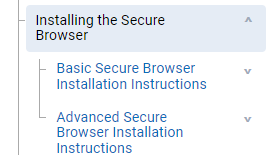 12
[Speaker Notes: If you are a Technology Coordinator and it is your responsibility to manage a large number of machines across your school or district, you can likely use the same tools with which you are already familiar to push the Secure Browser out to all of your machines at scale. 

If you manage the technology at a small school, you can follow the basic installation instructions on your portal to install the Secure Browser. The Secure Browser is installed the same way as most other software. You will be asked to download a file, open that file, and follow prompts to install the Secure Browser. If you are familiar with installing software, install the Secure Browser the same way.]
Installing the Mobile Secure Browser
For iPads and Chromebooks, the SecureTestBrowser app is CAI’s mobile version of the CAI Secure Browser. 
The SecureTestBrowser app is available in each app store to download and install. 
The first time you open this app, it will ask you to choose your state and assessment program. Your choice will be saved, and the Mobile Secure Browser will perform like the desktop version, allowing you to access operational tests, practice tests, and the network diagnostic tool. 
You can also use any mobile device management utility to install the Secure Browser on multiple managed devices and configure those devices.
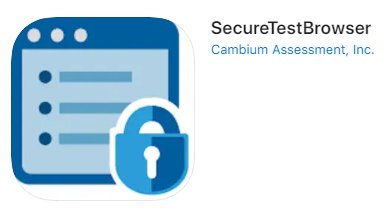 13
[Speaker Notes: For iPads and Chromebooks, the SecureTestBrowser app is CAI’s mobile version of the CAI Secure Browser. It is available in each app store to download and install. 

The first time you open this app, it will ask you to choose your state and assessment program. Your choice will be saved, and the Mobile Secure Browser will perform like the desktop version, allowing you to access operational tests, practice tests, and the network diagnostic tool. You can also use any mobile device management utility to install the Secure Browser on multiple managed devices and configure those devices.]
Microsoft’s Take a Test App
14
[Speaker Notes: Microsoft’s Take a Test App is for Windows 10 users. Windows 10 and Windows 10 in S Mode come with Microsoft’s Take a Test app, which enforces a locked-down, secure testing environment identical to the CAI Secure Browser. Users of the Take a Test app do not need to install the Secure Browser on the testing machine. Instructions for configuring the Take a Test app can be found on your portal.]
Configuring Student Workstations
For devices running Windows, macOS, Linux, or ChromeOS, a few additional configurations are needed before secure testing can begin. 
Some operating systems have features that can compromise a test’s integrity.  
Completing these additional configurations will prevent security breaches.
For a detailed list of additional configurations required for Windows, macOS, Linux, ChromeOS, and iPadOS, see the “Configuring Student Workstations” section of the Technology Guide on your portal.
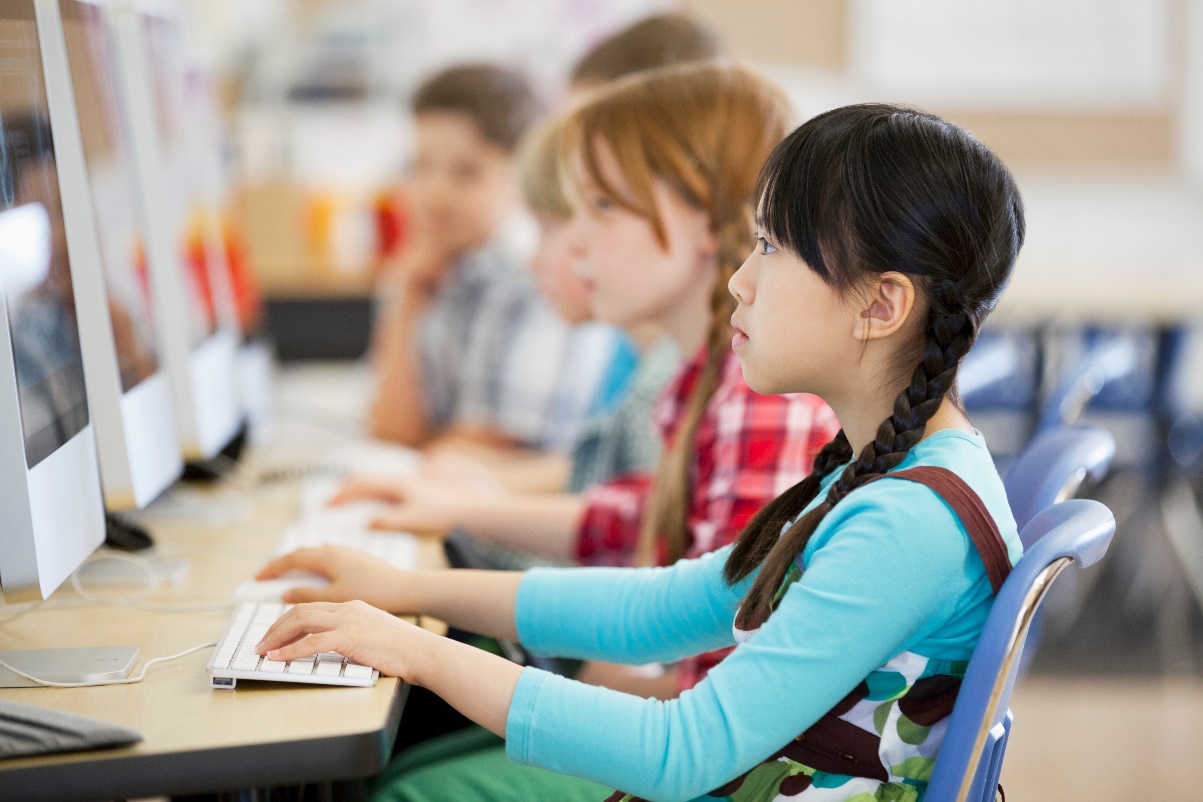 15
[Speaker Notes: For devices running Windows, macOS, Linux, or ChromeOS, a few additional configurations are needed before secure testing can begin. Some operating systems have features that can compromise a test’s integrity. Completing these additional configurations will prevent security breaches.

Each operating system has features that can affect student testing. For example, Windows has a feature called Fast User Switching that enables more than one user to be logged in at the same time. If Fast User Switching is not disabled and students try to access another user account during a test, the Secure Browser will pause the test. 

For a detailed list of additional configurations required for Windows, macOS, Linux, ChromeOS, and iPadOS, see the “Configuring Student Workstations” section of the Technology Guide on your portal.]
Assessment Mode (AM)
Devices running macOS 11.6 and higher and all supported versions of iPadOS have a built-in feature known as Assessment Mode (AM).
AM handles many necessary configurations to prepare Mac workstations and iPads for online testing.
Devices running iPadOS require a few additional features that must be disabled prior to administering an online test. 
For a list of additional features that must be disabled, see the “Configuring iPadOS Workstations” section of the Technology Guide on your portal.
These features should not be available to students without an accommodation, and AM does not currently block them.
16
[Speaker Notes: Devices running macOS 11.6 and higher and all supported versions of iPadOS have a built-in feature known as Assessment Mode (AM). AM handles many necessary configurations to prepare Mac workstations and iPads for online testing.

Devices running iPadOS require a few additional features that must be disabled prior to administering an online test. For a list of additional features that must be disabled, see the “Configuring iPadOS Workstations” section of the Technology Guide on your portal. These features should not be available to students without an accommodation, and AM does not currently block them.]
Step 3: Configuring Your Network for Online Testing
[Speaker Notes: The third step in setting up your technology for online testing is configuring your network. In this section, we will discuss the Network Diagnostic Tool, resources to add to allowlists, configuring network settings, and configuring the Secure Browser for proxy servers.]
Network Diagnostic Tool
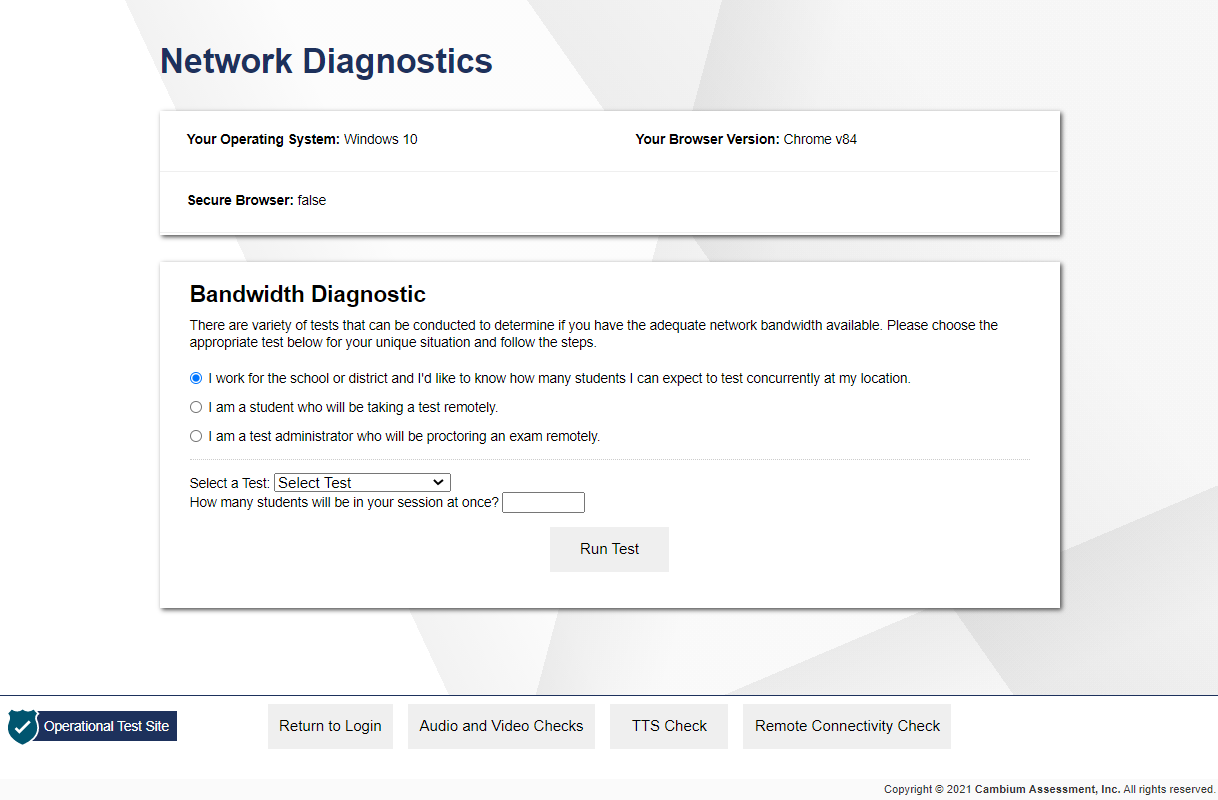 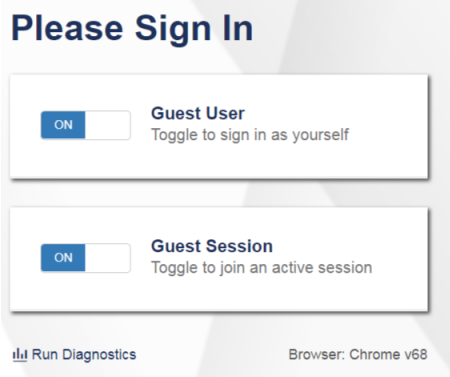 18
[Speaker Notes: CAI provides a network diagnostic tool to test your network’s bandwidth to ensure that it can handle administering online tests. The network diagnostic tool can be accessed through the Secure Browser or from your portal or practice test site through a conventional browser. 

The network diagnostic tool compares the number of students testing simultaneously with an estimate of that particular test’s required bandwidth. Then, it indicates whether your network can adequately support testing for the designated number of students.

We recommend testing the system at various times during the school day to evaluate the available network capacity.

The goal of the network diagnostic tool is to determine if your network bandwidth can handle the number of students you hope to test at peak volume. If the tool indicates you should test with fewer students, try running a third-party network speed test like speedtest.net. If a third-party tool also indicates you lack proper bandwidth, determine if other activity on your network is drawing bandwidth away from the machine attempting to take the test. If it is, try to prioritize bandwidth for CAI’s websites during online testing.]
Resources to Add to Allowlists
CAI provides certain URLs that may be blocked by your network’s firewalls. These URLs must be added to your allowlists prior to testing. A detailed list of these URLs can be found in the “Resources to Add to Allowlists” section of the Technology Guide on your portal.
If your testing network includes devices that perform traffic shaping, packet prioritization, or Quality of Service, ensure that these URLs have high priority.
19
[Speaker Notes: CAI provides certain URLs that may be blocked by your network’s firewalls. These URLs must be added to your allowlists prior to testing. A detailed list of these URLs can be found in the “Resources to Add to Allowlists” section of the Technology Guide on your portal.

If your testing network includes devices that perform traffic shaping, packet prioritization, or Quality of Service, ensure that these URLs have high priority.]
Configuring Network Settings
Local area network (LAN) settings on testing devices should be set to automatically detect network settings. 
Detailed instructions on configuring network settings for devices running Windows and macOS can be found in the “Configuring Network Settings” section of the Technology Guide on your portal.
20
[Speaker Notes: Local area network (LAN) settings on testing devices should be set to automatically detect network settings. Detailed instructions on configuring network settings for devices running Windows and macOS can be found in the “Configuring Network Settings” section of the Technology Guide on your portal.]
Configuring the Secure Browser for Proxy Servers
The Secure Browser automatically attempts to detect settings for your network’s web proxy server.
However, use of web proxies should execute a proxy command once from the command prompt.
This command does not need to be added to the Secure Browser shortcut.
See the “Configuring the Secure Browser for Proxy Servers” section of the Technology Guide for tables listing the form of the command for different settings and operating systems.
21
[Speaker Notes: The Secure Browser automatically attempts to detect settings for your network’s web proxy server. However, use of web proxies should execute a proxy command once from the command prompt. This command does not need to be added to the Secure Browser shortcut. See the “Configuring the Secure Browser for Proxy Servers” section of the Technology Guide for tables listing the form of the command for different settings and operating systems.]
Step 4: Configuring Assistive Technologies for Alt ELPA Tests
[Speaker Notes: The final step to setting up your technology for online testing is configuring assistive technologies for students who will be administered the Alt ELPA assessment. Information for configuring assistive technologies can be found in the Assistive Technology Manual for Windows & macOS located on your portal.]
Configuring Assistive Technologies for Alt ELPA Tests
23
[Speaker Notes: CAI’s Test Delivery System (TDS) is a website visible through a customized web browser. Students who use assistive technologies with a standard web browser should be able to use those same technologies with the TDS when administered the Alt ELPA assessment. The best way to test compatibility with assistive technologies is by taking a practice test with those technologies turned on.]
Word Prediction Configuration for Alt ELPA Tests
Word prediction software predicts words as a student types. This feature is available for Alt ELPA tests.
CAI offers an embedded word prediction tool for iPadOS and ChromeOS devices.
Word prediction is available for Windows and macOS using third-party apps, such as Read&Write and others.
For more information about supported third-party apps, see the document titled Assistive Technology Manual for Windows and macOS.
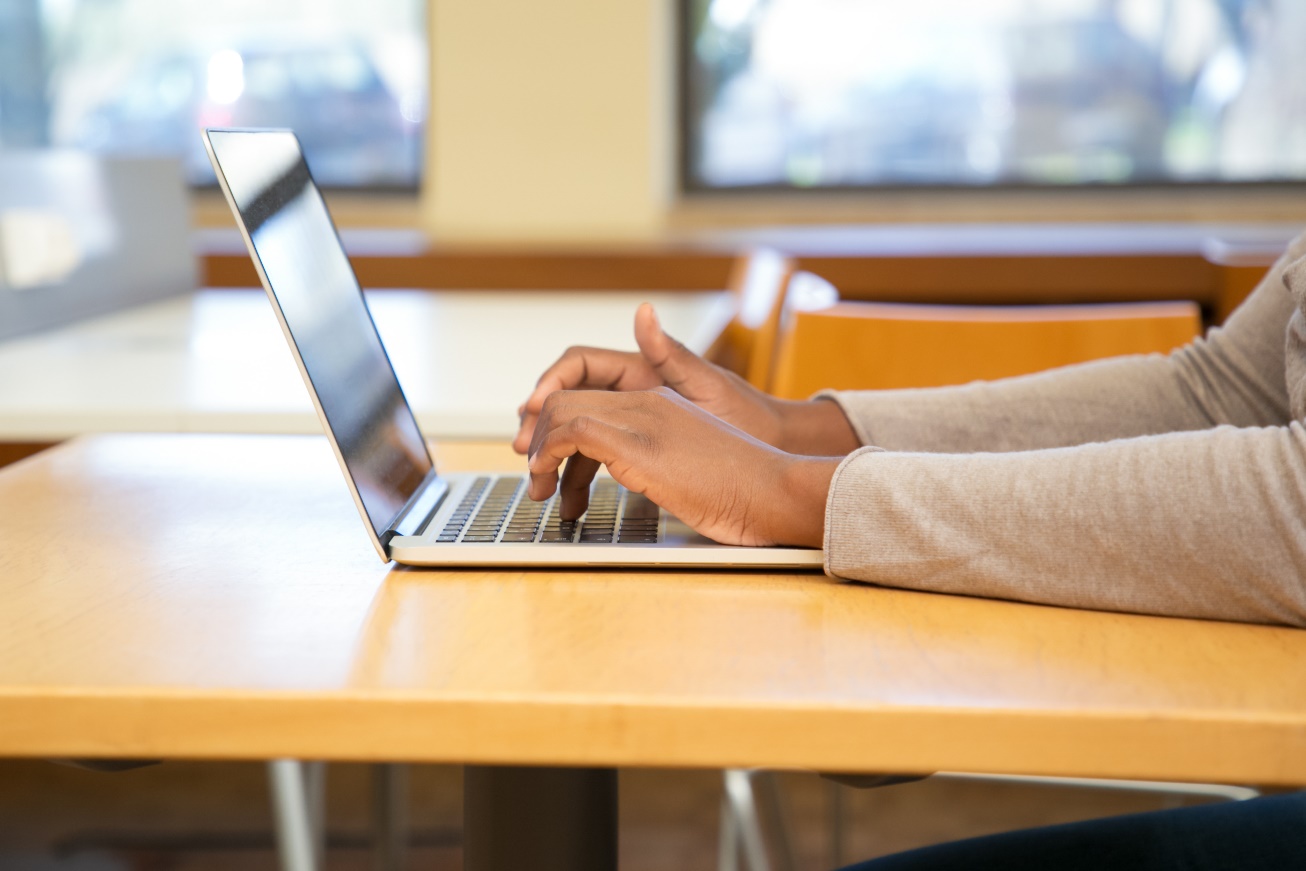 24
[Speaker Notes: Word prediction software predicts words as a student types. This feature is available for Alt ELPA tests. 

CAI offers an embedded word prediction tool in TDS. However, this feature is supported on iPadOS and ChromeOS devices only. 

Word prediction is available for Windows and macOS using third-party apps, such as Read&Write and other similar software. For more information about supported third-party apps, see the Assistive Technology Manual for Windows & macOS.]
Thank You!
For additional information, consult your portal’s Technology Guide, which outlines:
Setting Up Staff Workstations
Setting Up Student Workstations
Configuring Networks for Online Testing
Configuring Assistive Technologies (Alt ELPA Only)

For further assistance, please consult your state’s Help Desk.
25
[Speaker Notes: Thank you for viewing this training module. If you need additional information, please visit your state portal, where you can find announcements and copies of the technical documents. For further assistance, please consult your state’s Help Desk.]